Surrealism 1924 – 1950s  (between World Wars I & II)
Surrealism is a 20th-century art movement that attempted to express the workings of the subconscious.
Surrealism
unexpected or irrational objects in an atmosphere of fantasy,
imagery from dreams and the subconscious, 
often distorting forms of ordinary objects or placing them in new contexts.
Jerry Uelsmann: well known surreal photographer
Made entirely in the darkroom, Uelsmann creates his surreal photographs in a series of steps, masking and exposing different areas of photosensitive paper as he changes negatives.
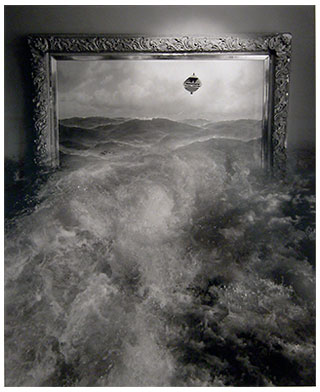 Created by having several negatives in different enlargers and moving the photo paper from one to the other, "dodging" and "burning" sections of the images to create a seamless, flawless single print.
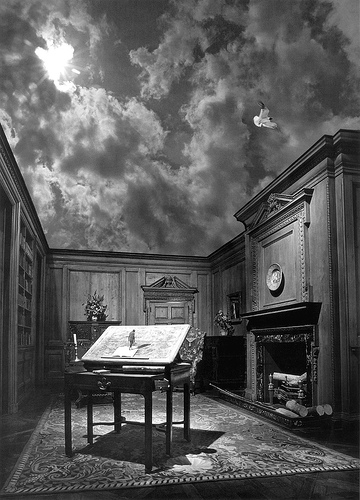 Other Surrealist Artist….
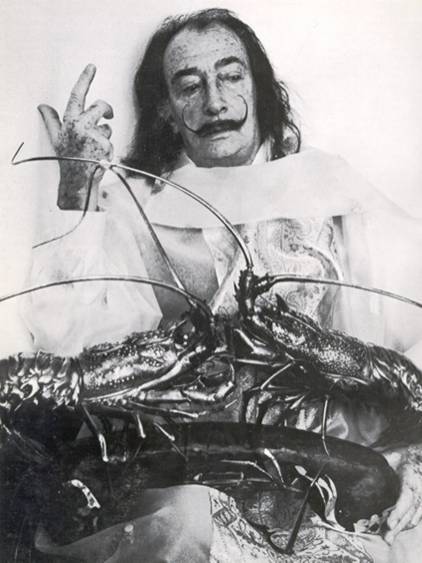 Salvador Dali
At the young age of 10, Dalí first began painting

Dalí embraced all the science of painting as a way to study the psyche through subconscious images. 


Dies of heart failure in 1989
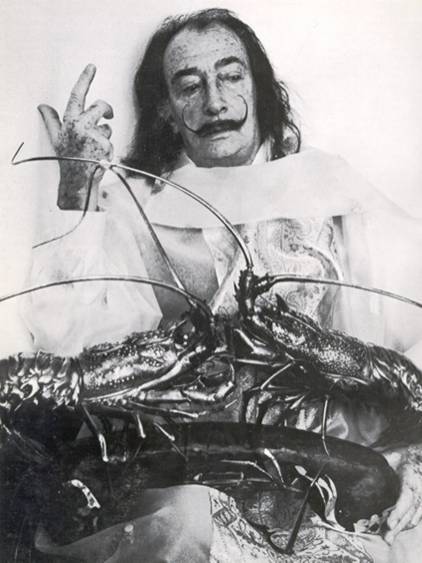 Salvador Dali
Salvador Dali, The Persistence Of Memory, 1931.
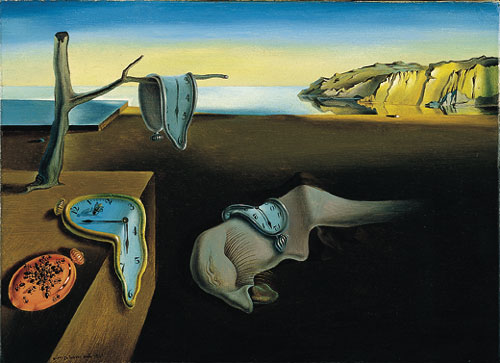 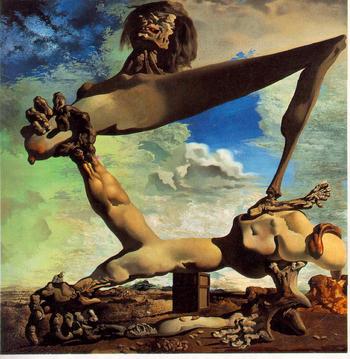 Dali, Soft Boiled Beans, 1936.
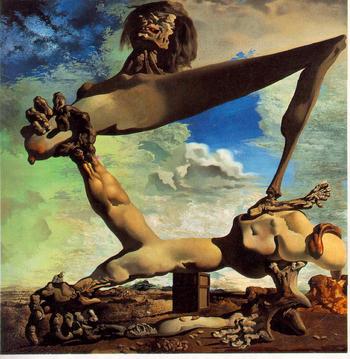 The images of Salvador Dali are very realistically rendered.  He was a superb draftsman and used that ability to create a dreamlike or nightmarish reality of his own.
This image called Soft Boiled Beans was also said to be his premonition about the Spanish Civil War.
Dali, Soft Boiled Beans, 1936.
Salvador Dali
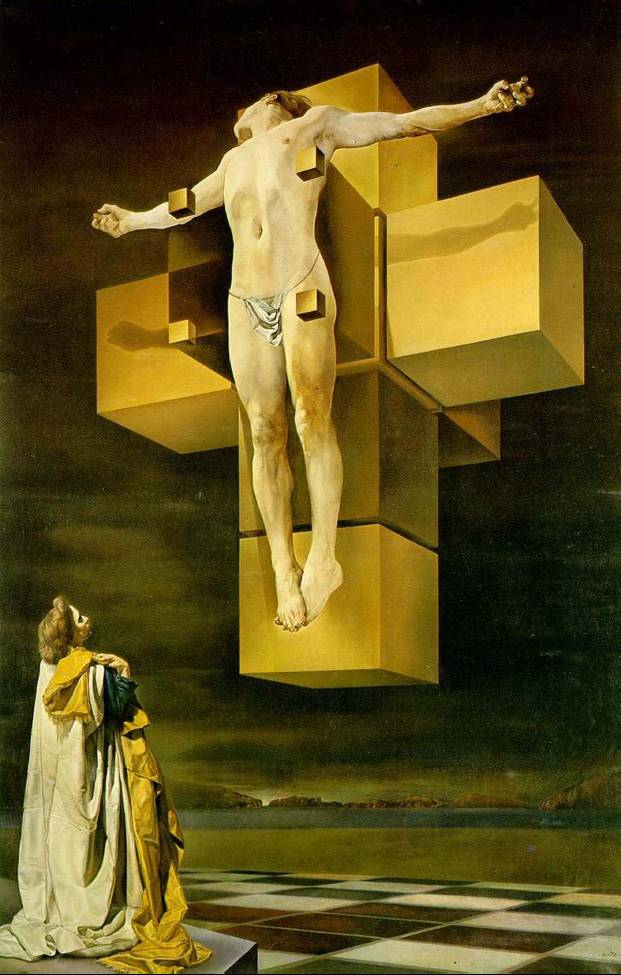 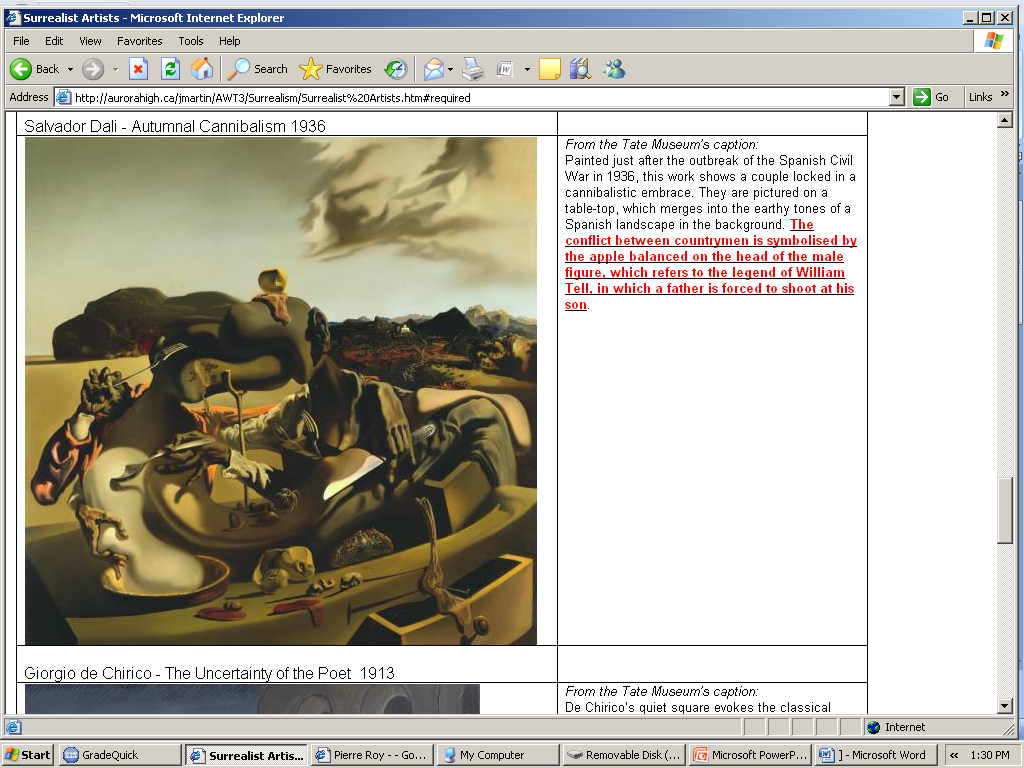 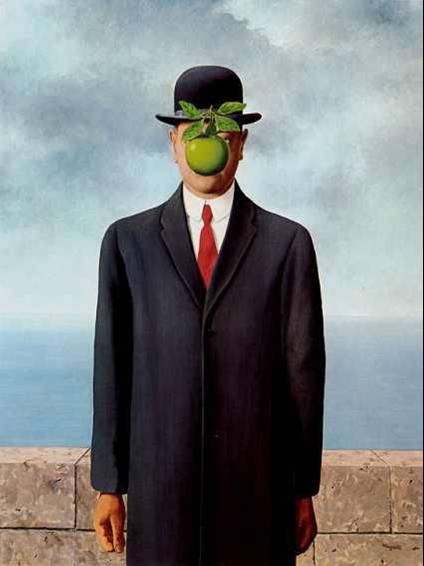 Rene Magritte(mag-REET)(1898-1967)
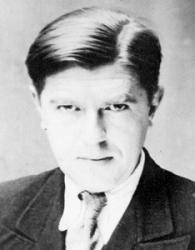 Rene Magritte, The Son of Man, 1964.
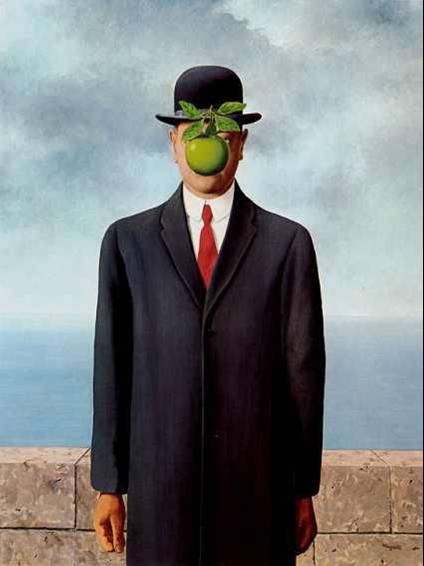 Rene Magritte (1898-1967)
Mother committed suicide when Magritte was 14
Known for placing realistic objects together in absurd combinations
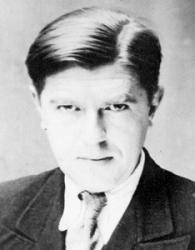 Rene Magritte, The Son of Man, 1964.
Rene Magritte
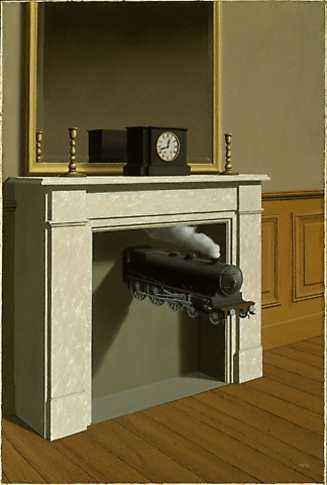 Pierre Roy
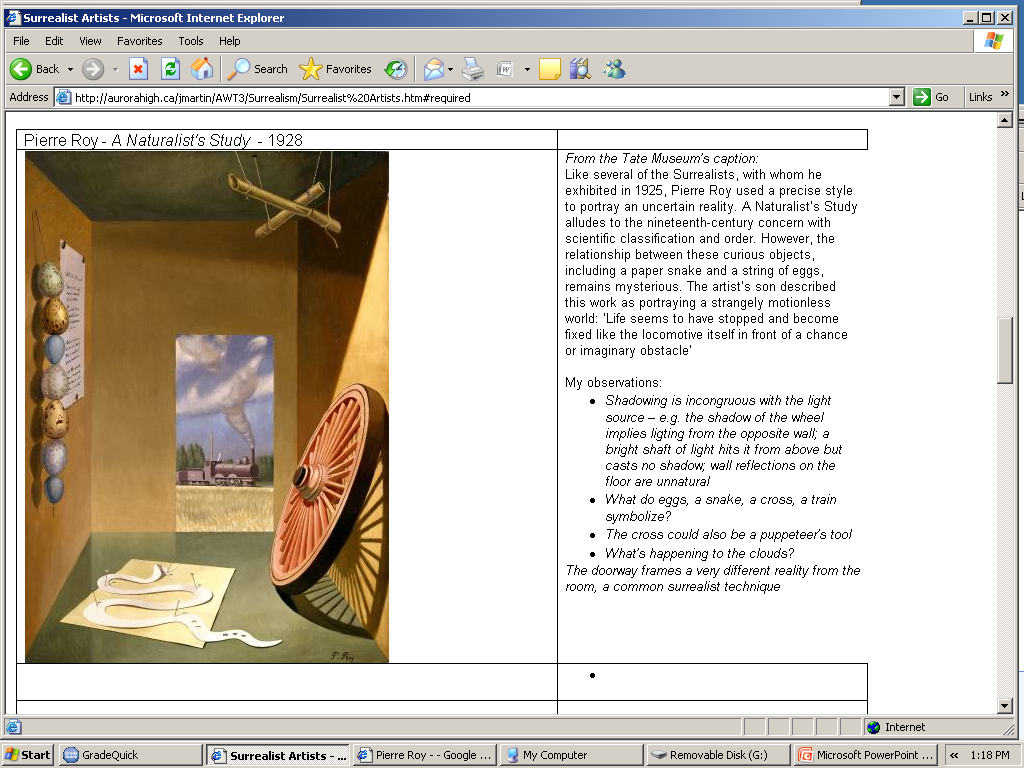 Surrealistic Techniques
“How to make the  ordinary look extraordinary”
Picture in Picture
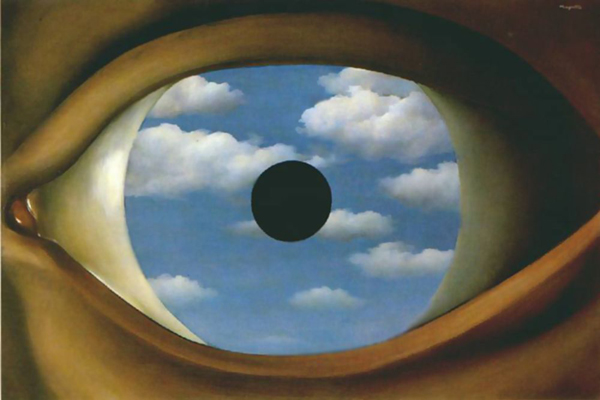 Scale
When an object is very small or very large in comparison to it's environment.
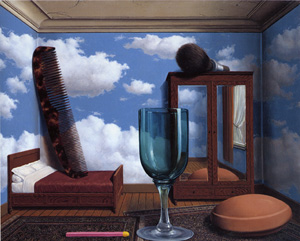 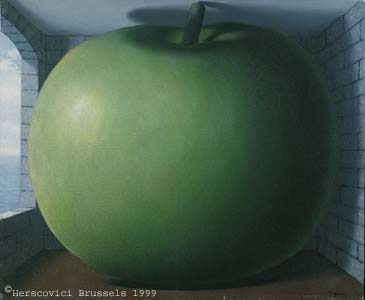 Levitation
Floating objects that don’t normally float
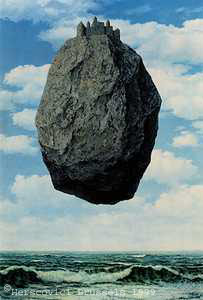 Collage
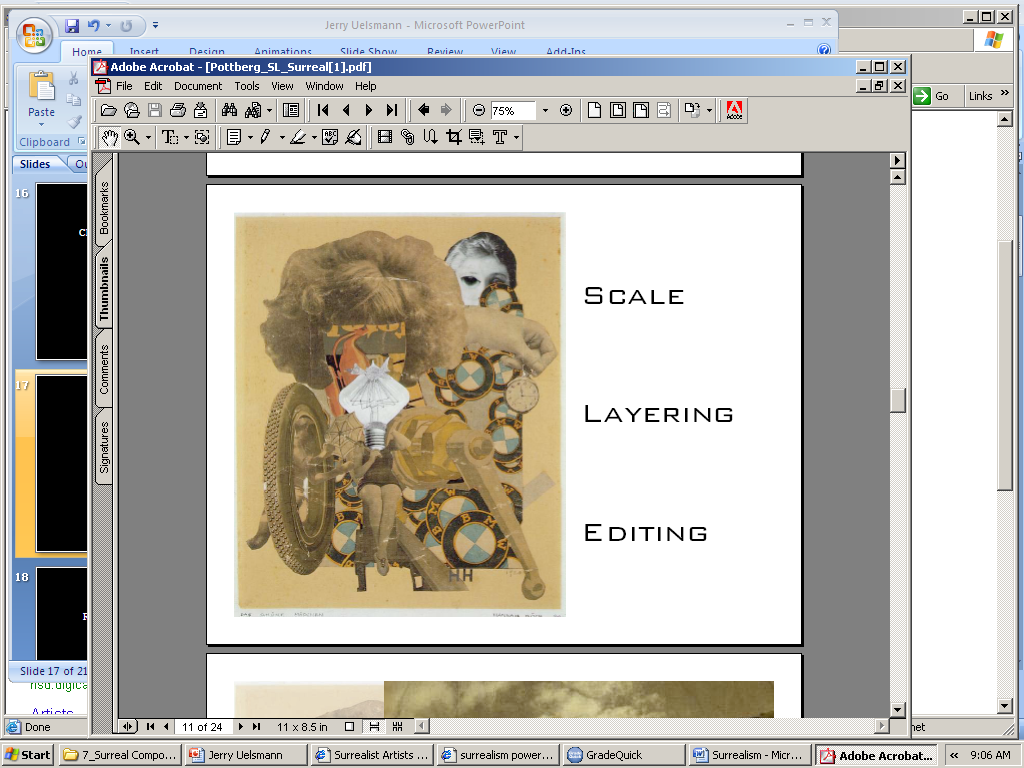 Repetition
Repeating an element in a pattern.
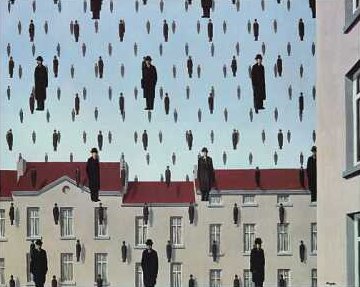 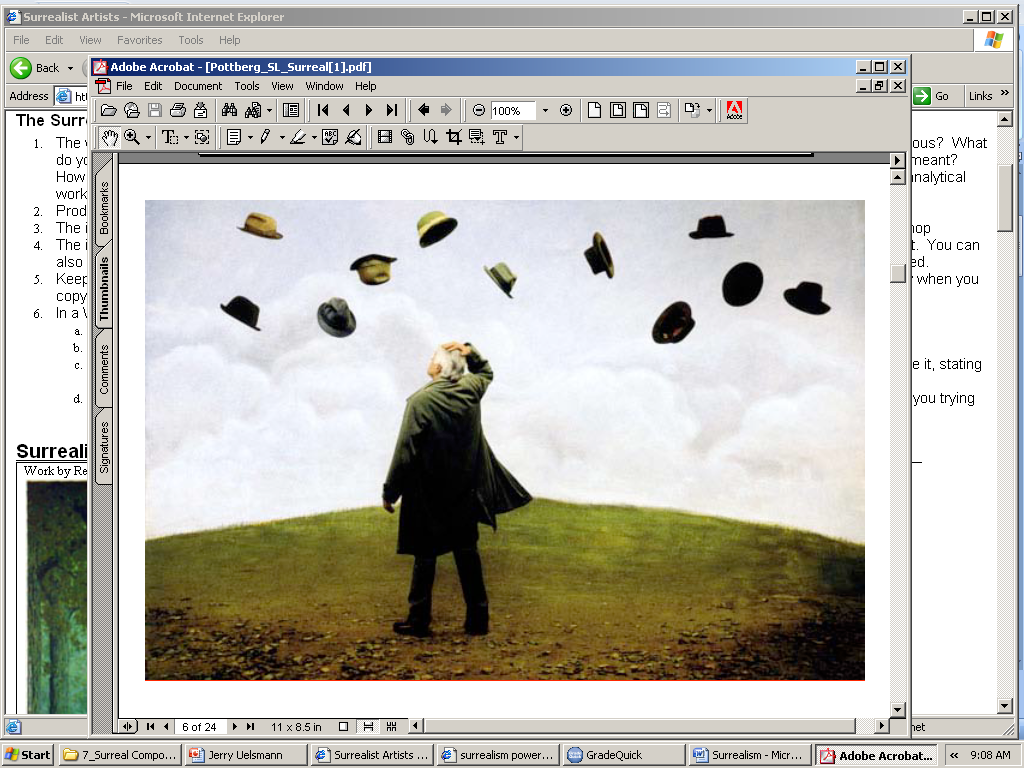 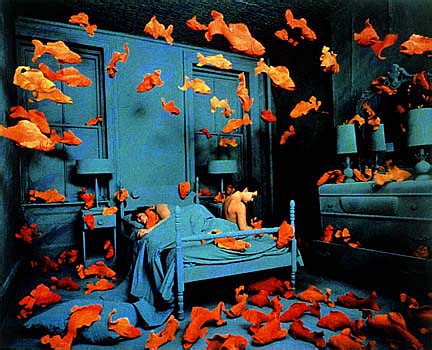 Sandy Skoglund, Revenge
Metamorphosis
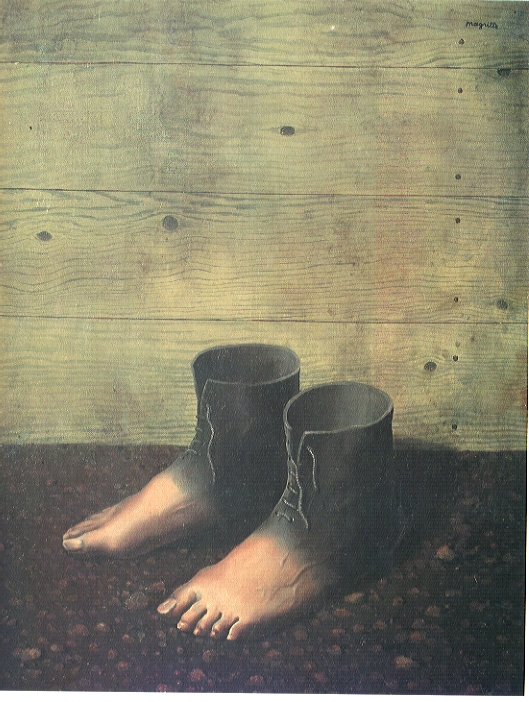 Change or Transformation of one thing into another.
Dislocation
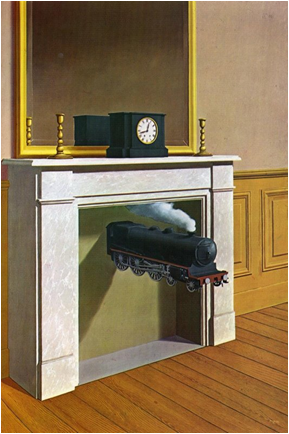 Taking objects from their usual locations and placing them in unfamiliar ones.
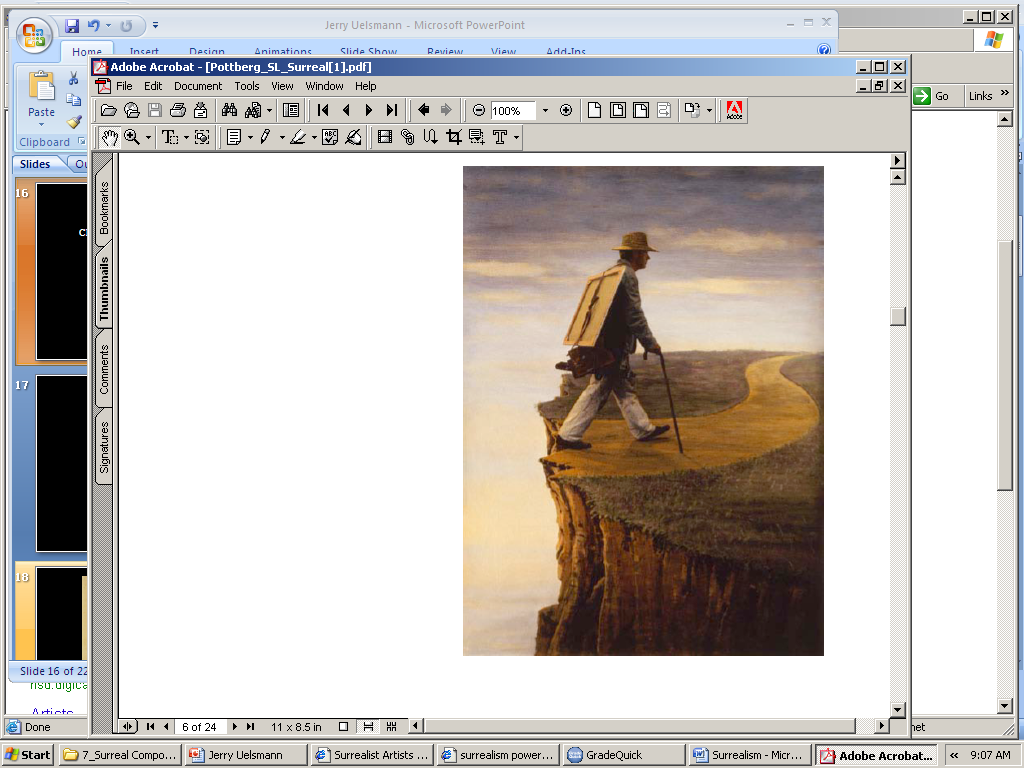 Surreal Project: Make a photomontage based on surrealism using a minimum of 5 source images.
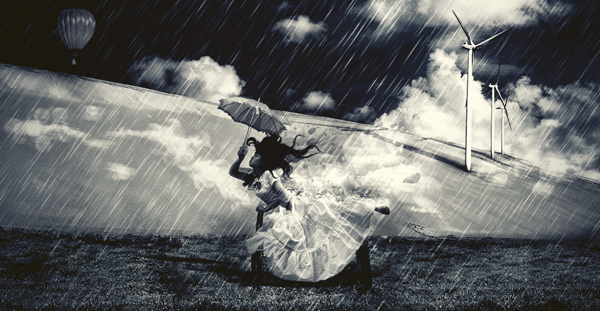 Surrealism Review
What is Surrealism
What does Surrealist Art look like?
What elements and symbols are common in it?